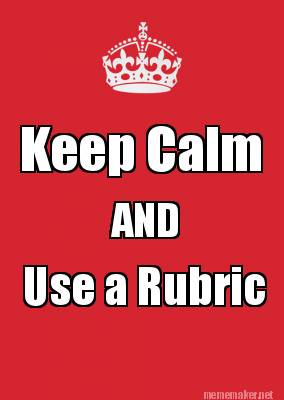 EE Rubric Training and Workshop
Unpacking the criterion
Getting the work done
Agenda
Research website reminder
Additional resources
General rubric Criterion A, B, C, D, E
Unpacking the criterion
Advise for students
UAIS RESEARCH WEBSITE
Multiple resources available:
Subject Specific  - Interpreting the EE
Past Examiner Reports 
Student Guide from training
Extended Essay Criteria
A	Focus and Method		   6
B	Knowledge and Understanding  6
C	Critical Thinking	  		 12
D	Presentation			   4
E	Engagement			   6

				Total Points    34
Criterion A: Focus and method
Topic, research question, and methodology

Introduction and throughout paper
Topic
Begins in the introduction:
Contextualize
Stating question in context by noting relevance of author, event, time period, artist, etc. 
Background knowledge
Includes historiography
Purpose and focus
Briefly states reasons for pursuing this EE
Answers why this topic/question deserves to be studied/answered
Do not focus on personal reasons-focus on academia relevancy
Research Question
Introduction, body, conclusion
MUST be stated as a question
Contains command terms
Focused and concise
Bold in introduction
Must be answered in 3,500 – 4,000 words
Must be answered in the essay
If RQ/Topic deemed inappropriate for the subject 4 points is the maximum points awarded
Methodology
Introduction, body, bibliography
Planning and scope evident
When mentioning methodology in introduction did you explain why you selected it? 
Range of sources
Is there an appropriate number?
What types are you utilizing?
Is there a balance of primary vs. secondary?
Groups 1, 2, 4, 6: emphasis must be on primary
Methodology (continue)
Sources meet academic standards
No blogs
No general references (i.e. History.com, Wikipedia)
Utilize databases:
Questia, MEL, Library of Congress, etc.
OU and local libraries
Troy
Effective and informed selection 
Sources used are cited in the paper and in the bibliography/Works Cited/Reference page
Criterion B: Knowledge and Understanding
TWE does the research relate to the subject area used to explore the research question?
Through writing TWE do I show a reasonable expertise on the subject to answer my question?
Knowledge and understanding (continue)
Terminology and concepts support I know and understand my subject area
Proper terminology to subject matter is utilized
Active voice throughout
Elimination of wordiness
Avoid sweeping generalizations
Concepts and theories within subject addressed
Criterion C: Critical Thinking
Application, analysis, evaluation skills
Every paragraph working to answer the research question
Does my argument build through transition and flow, or is it choppy and isolated?
Paper avoids summary and narrative
Analyzes data, evidence, research
Critical Thinking (continue)
English: “Am I analyzing but also judging the author’s literary merit and choices?”
History: “Have I evaluated the reliability of my sources somewhere in the paper?”
Sciences: Have I commented on the quality, balance and quantity of the secondary sources and data used?” “Did I address limitations or uncertainties inherent in my approach?”
Critical Thinking (continue)
Music: “Did I interrogate the musical and critical sources selected in order to construct and support a reasoned argument that culminates in a conclusion and answers the research question?”
Math: “Did I prove conjectures that can readily be proved? The essay must not just quote results; Did I provide evidence of doing mathematics?”
Critical Thinking (continue)
Foreign Language: Appropriate research should involve interrogating primary and secondary sources in light of the research question, so that the views of others are used to support the student’s own argument and do not serve as a substitute for that argument.
Critical Thinking (continue)
The conclusion should present a considered evaluation of the topic in the light of the discussion as well as findings or results from the research 
DO NOT include material that has not been discussed in the body of the essay 
NEVER a restatement of the introduction
It could raise possible unresolved questions, implications for further study
If not stated in paper or introduction, notes any limitations of the research
Criterion D: Presentation
Meets 4,000 word maximum requirement
Bibliography check-off from in text
Neatness, readability, appearance
Headings and subheadings *for some subjects
All charts, photos, images labeled and cited-use insert caption feature
Follow APA, CMS, MLA
MUST LIST WEB LINKS AND ACCESS DATE!
Examiner comment:    1 pt
Criterion E: Engagement
Based solely on the candidate’s reflections as detailed on the RPPF, supervisory comments, and extended essay itself as context
Reflections include the decision-making and planning process undertaken in completing the essay
Shows evidence of critical and reflective thinking that goes beyond simply describing the procedures that have been followed 
Reflections must provide the examiner with an insight into student thinking, creativity and originality within the research process
The student voice must be clearly present and demonstrate the learning that has taken place
Examiner comments:   3 pts
Clearly some personal engagement with the topic area and some insights into the decision making process.  However, these do not move beyond general observations about decisions made and the impact of these on the research.
Engagement (continue)
RPPF-reminder:
500 words TOTAL for all 3
Foreign language must be used for group 2
No mention of names in it - anonymous
1st done at 2nd conference √
2nd done at May conference (May 21-June 1)
3rd done after viva voce in January 2019
Getting it done…
Before lunch: 10:30am
Sign up for EE meeting before lunch
By end of day:
Bib/ref/works cited done and saved
outline 
1,000 – 1,500 words
Supervisor’s additional items
Work within your group areas
Focus on EE and no other work
Take a restroom break when you need it